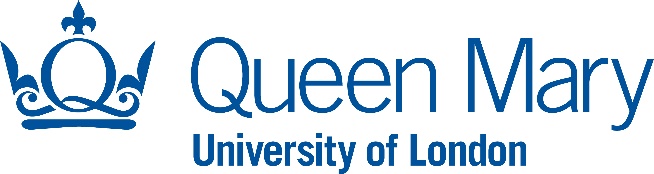 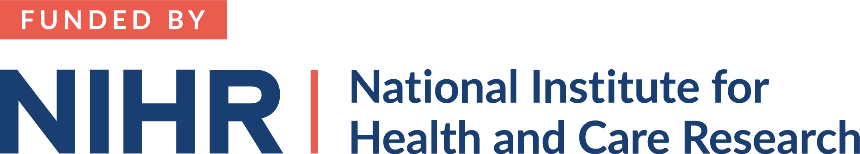 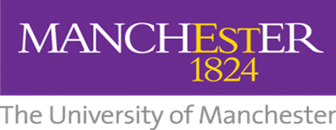 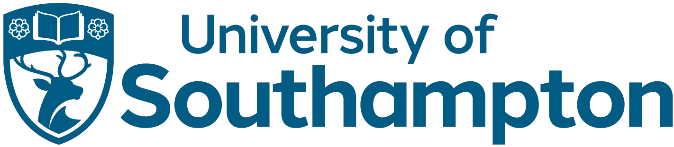 Engagement with the nationally implemented NHS Digital Diabetes Prevention Programme: Usage patterns over the 9-month programme duration
Rhiannon Hawkes, Lisa Miles, Ben Ainsworth, Jamie Ross, Rachel Meacock & David French

Division of Psychology and Mental Health Research Seminar18th April 2023
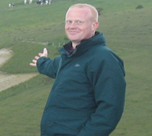 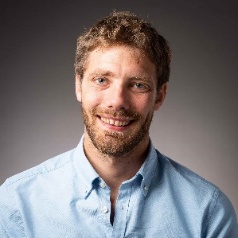 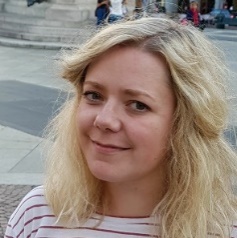 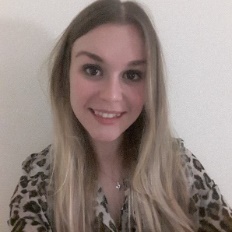 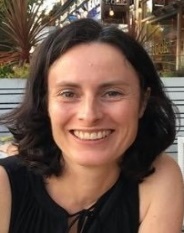 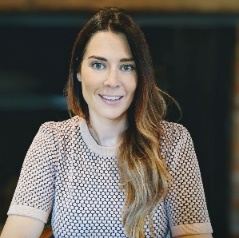 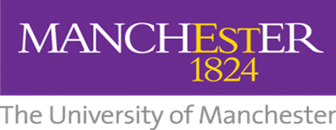 A National Digital Diabetes Prevention Programme
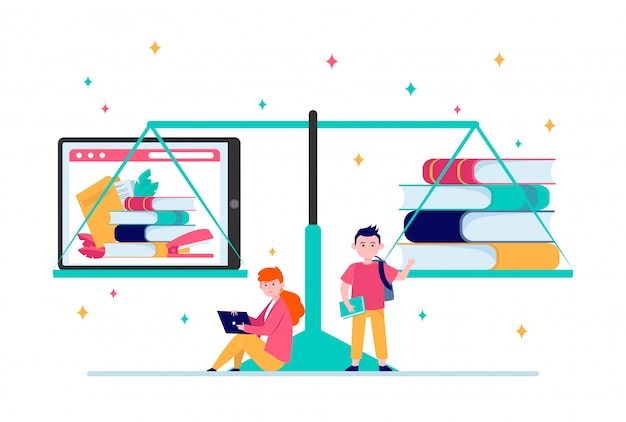 2019:
Digital pathway introduced

Delivered by 4 digital provider organisations
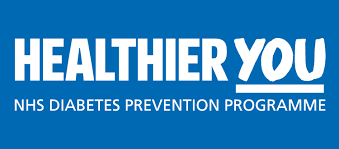 2020:
Those referred offered choice between F2F and digital programme
2016:
Nationally implemented behaviour change programme

F2F group sessions

NHS England programme specification
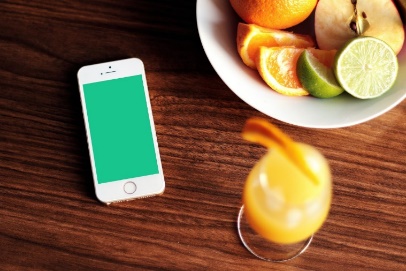 [Speaker Notes: Digital interventions have the potential to address logistical challenges such as scheduling, travel, work and childcare, and they have the capacity to offer wide-reaching and tailored support at a lower cost, both of which are important for large-scale behaviour change.

Phone image ref: https://pxhere.com/en/photo/1087268 [free for commercial use]
Choice image ref: https://www.freepik.com/free-vector/electronic-paper-books-comparison_8609113.htm#query=online%20vs%20classroom&position=5&from_view=search&track=ais [free for commercial use]]
Digital Programme Delivery
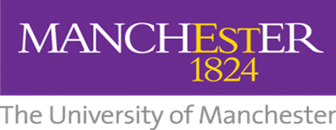 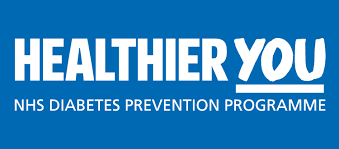 App
Health coaching
Educational content
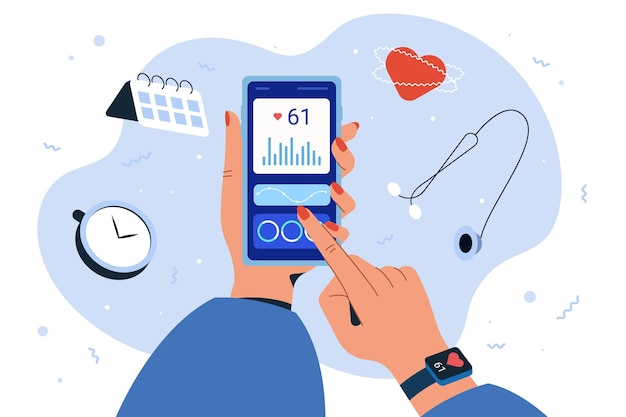 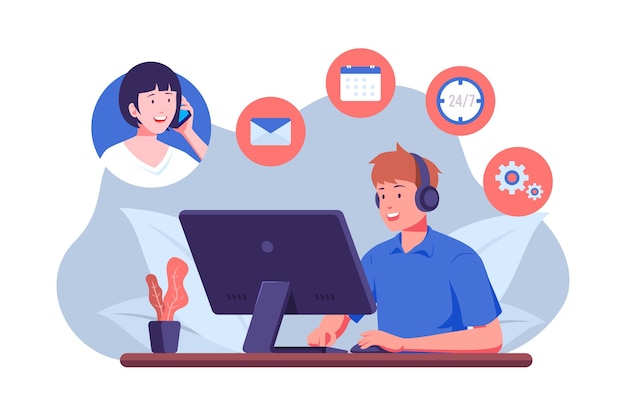 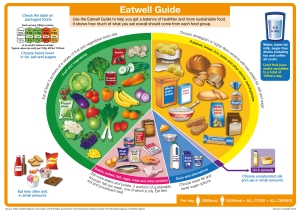 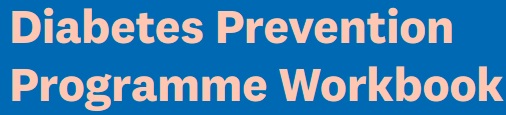 [Speaker Notes: This specification indicated key behaviour change techniques (BCTs) that should be present in the intervention. The use of BCTs to self-regulate behaviours (e.g. goal setting, self-monitoring) were particularly emphasised in the specification.

There are various modes of delivery that intervention content can be delivered:
App delivery (e.g. tracking, setting goals, group support forums)
Educational content (e.g. articles, videos, podcasts, links to websites)
Delivery via health coach support (e.g. via telephone support or one-to-one messaging)

Service provision differs across providers (e.g. some have more emphasis on health coach support, others on group support, etc.)

App image ref: https://www.freepik.com/free-vector/flat-smartphone-smart-watch-monitoring-heart-rate_23824401.htm#query=mobile%20health%20app&position=4&from_view=search 
Health coaching image ref: https://www.freepik.com/free-vector/organic-flat-customer-support-illustration_13184987.htm#query=customization&position=0&from_view=keyword]
Service Delivery and Fidelity
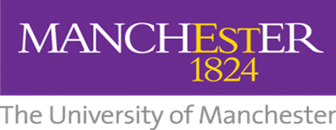 In their digital programmes, providers offered 80% of key intervention content in the NHS programme specification.

43% via app delivery74% via educational materials62% via health coaching

But to what extent do users engage with this content?
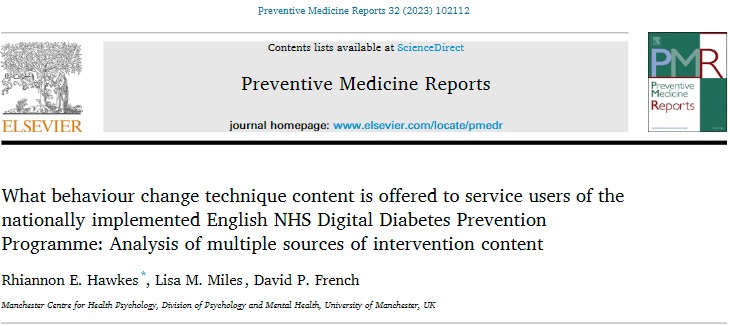 Hawkes et al., 2023. What behaviour change technique content is offered to service users of the nationally implemented English NHS Digital Diabetes Prevention Programme: Analysis of multiple sources of intervention content. Preventive Medicine Reports, 32;102112.
[Speaker Notes: Programme of work has been evaluating fidelity of the F2F and digital DPP services, including design, training, delivery and receipt.]
Research Aims and Objectives
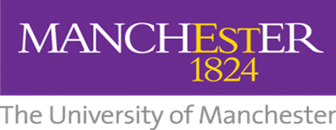 To understand engagement with the NHS DDPP for a cohort of service users enrolled with 3 NHS DDPP providers over the nine-month programme duration
 
Describe duration of engagement on the app
Describe overall frequency of use of programme features
Describe patterns across time in engagement with programme features over the nine-month programme duration
Compare any differences in engagement with programme features between NHS DDPP providers over time
Methods
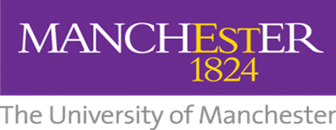 Obtained routinely collected usage data from 1,826 users enrolled on the DDPP between December 2020-June 2021 for 3 providers





Engagement with key intervention features of the DDPP:
Self-monitoring
Goal setting
Receiving information (via educational articles)
Social support (via health coach and group forum)
And time spent on app
[Speaker Notes: One of the providers (provider B) could not supply usage data to the research team.

Providers are labelled A, C and D to allow cross-reference with previous published work.]
Results: Time spent on app
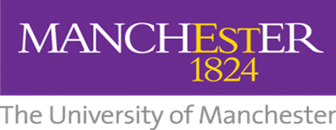 App usage decreased over time across the providers






Variation identified in engagement across provider programmes  identify programme features that promoted engagement
[Speaker Notes: App usage declined from a median of 32 minutes (IQR 191) in month one to 0 minutes (IQR 14) in month nine. The magnitude of this decrease varied substantially between providers.]
Results: Self-monitoring
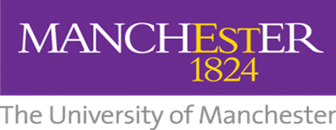 Users primarily used the apps to self-monitor behaviours (e.g. PA, diet) and access educational content
Self-monitoring:
[Speaker Notes: Self-monitoring of behaviours (e.g. physical activity, diet) was used a median of 117 times (IQR 451) over the nine-month programme. 
The group discussion forums were utilised less regularly (accessed a median of 0 times at all time-points).]
Results: Educational content
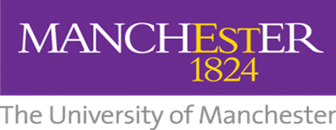 Users primarily used the apps to self-monitor behaviours (e.g. PA, diet) and access educational content
Educational content:
[Speaker Notes: Self-monitoring of behaviours (e.g. physical activity, diet) was used a median of 117 times (IQR 451) over the nine-month programme. 
The group discussion forums were utilised less regularly (accessed a median of 0 times at all time-points).]
Results: Health coach support
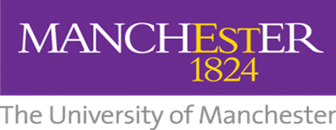 [Speaker Notes: User engagement differences between providers and possible explanatory differences in provider programme features.]
Summary
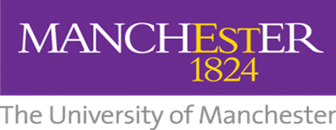 Differences in engagement likely due to programme differences across provider (particularly health coach support)

App usage decreased over 9 months, but magnitude of decrease varied across providers 

Users primarily used the app to self-monitor behaviours and access educational content, group support content rarely used

Health coach support that was linked to specific features (e.g. goal setting and self-monitoring) was associated with higher engagement with that intervention feature
[Speaker Notes: Analysis of the different features used in the NHS-DDPP allowed further understanding of the breadth of NHS-DDPP app engagement.

This was possible as we analysed usage data from three different providers. We can therefore conclude that differences in engagement identified in this analysis are likely due to programme differences. 

There are some clear differences between providers which appear likely candidates for this variation in engagement (particularly health coach support).]
Implications
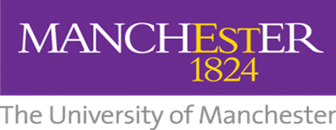 Engagement followed similar usage pattern seen in trials of digital DPPs, and compares favourably with F2F DPP

This study highlights what intervention features users engaged with  engagement is linked with intervention effectiveness

Literature suggests group support associated with weight loss in digital DPPs – users in DDPP missing out on key intervention component?

Need to look at associations between programme feature usage and outcomes

Importance of human element in digital behaviour change interventions
[Speaker Notes: Engagement followed similar usage pattern seen in trials of digital DPPs, including patterns of attrition and engagement with programme features such as self-monitoring.
Engagement also compared favourably with the F2F programme.

Previous research assessing engagement with the face-to-face NHS-DPP found that 34% of service users completed 60% of the programme, and 22% of service users went on to complete the full course.

The current literature also suggests that group support is associated with weight loss in digital diabetes prevention programmes. Lack of group interaction might indicate that users are missing out on a key intervention component – thus might be fruitful for providers to try and increase user engagement with this programme feature. Provider that offered closed peer group chats (akin to WhatsApp) that was moderated by a health coach elicited more engagement compared to the open group discussion forums (akin to Facebook).]
Outputs from the evaluation of the NHS DDPP
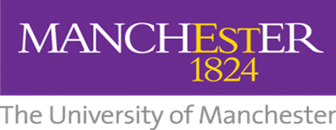 Hawkes RE, Miles LM, French DP. Fidelity to programme specification of the National Health Service Digital Diabetes Prevention Programme behaviour change technique content and underpinning theory: Document analysis. J Med Int Res. 2022;24(4):e34253.
Miles LM, Hawkes RE, French DP. Description of the nationally implemented National Health Service Digital Diabetes Prevention Programme intervention and rationale for its development: Mixed methods study. BMC Health Services Res.
Hawkes RE, Miles LM, French DP. What behaviour change technique content is offered to service users of the nationally implemented English NHS Diabetes Prevention Programme: Analysis of multiple sources of intervention content. Preventive Medicine Reports. 2023;32:102112.
Miles LM, Hawkes RE, French DP. How is the behaviour change content of a nationally implemented Digital Diabetes Prevention Programme understood and used by participants? A qualitative study of fidelity of receipt and enactment. J Med Int Res. 2023;25:e41214.
Hawkes RE, Miles LM, Ainsworth B, Ross JA, Meacock R, French DP. Engagement with a nationally-implemented digital behaviour change intervention: Usage patterns over the 9 month duration of the National Health Service Digital Diabetes Prevention Programme. Under review.
Cheung WC, Miles LM, Hawkes RE, French DP. Experiences of online group support for engaging and supporting participants on the National Health Service Digital Diabetes Prevention Programme: A qualitative interview study. Under review.
Evans TE, Hawkes RE. Working with stakeholders to translate health psychology research into practice: Reflections from evaluations of two national behaviour change programmes. Under review.
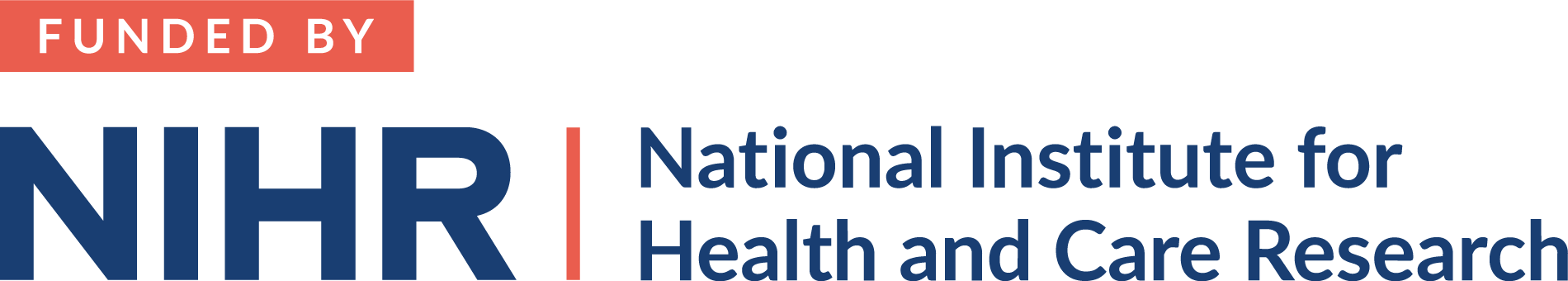 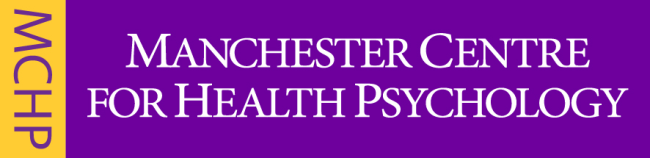 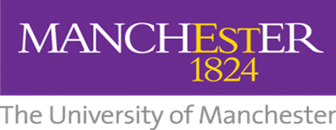 Acknowledgements
This research is funded by the National Institute for Health and Care Research (Health and Social Care Delivery Research (HSDR) Programme, 16/48/07 – Evaluating the NHS Diabetes Prevention Programme (NHS DPP): the DIPLOMA research programme (Diabetes Prevention – Long Term Multimethod Assessment))

The views and opinions are those of the authors and do not necessarily reflect those of the National Institute for Health and Care Research or the Department of Health and Social Care.

For more information about DIPLOMA:
www.clahrc-gm.nihr.ac.uk/projects/diploma-evaluation-national-nhs-diabetes-prevention-programme


	Rhiannon.Hawkes@manchester.ac.uk
	@RhiannonHawkes
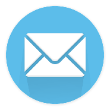 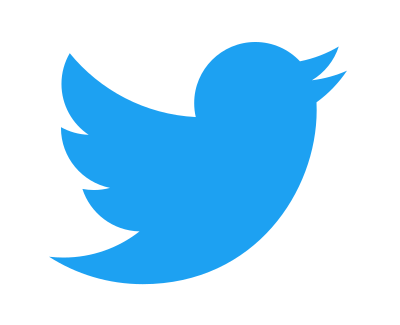 [Speaker Notes: Image ref: https://pixabay.com/illustrations/mail-message-email-send-message-1454731/ [free for commercial use].]